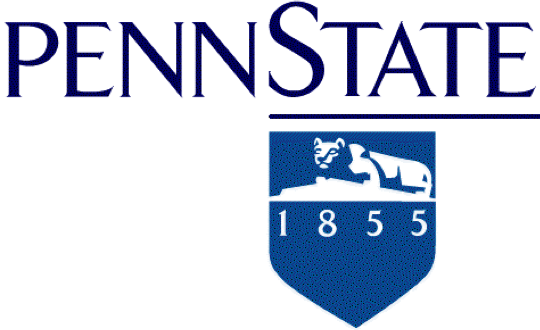 Databases and browsers for genomics data
Hardison
Genomics5_1
2/17/15
1
Types of data in genomics
Protein and DNA sequences 
Protein structure and function
Comparisons of DNA and protein sequences
Between species
Among individuals within a species
Gene expression profiles
Chromosomes and chromatin (epigenetic) data
Experimental manipulation
Variation and phenotypes
2/17/15
2
Modes of use of genomic data
Stored in databases
GenBank
Short Read Archive
Gene Expression Omnibus
Array Express
Databases are the foundation for all the web-based genome browsers
Viewed in browsers
UCSC Genome Browser
Ensembl
SGD
FlyBase
WormBase
Analyzed with bioinformatics tools
Commercial toolsets
Command-line programs
Galaxy
2/17/15
3
Some major web resources in genomics
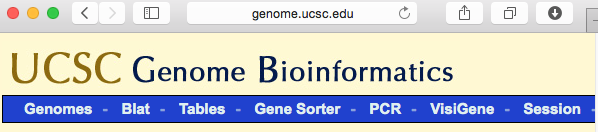 UCSC Genome Browser and Table Browser

Ensembl and EnsMart/BioMart
NCBI
PubMed
Blast server
MapViewer
Gene Expression Omnibus
HapMap for haplotype and variation


Galaxy for data retrieval and analysis
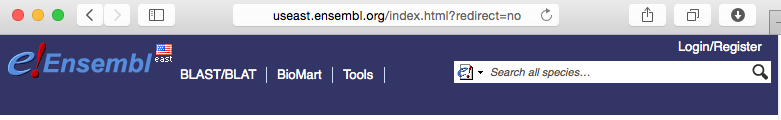 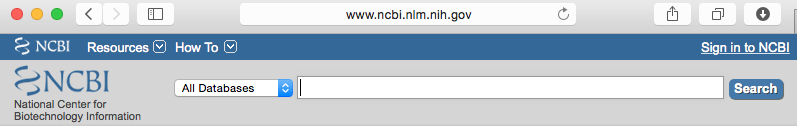 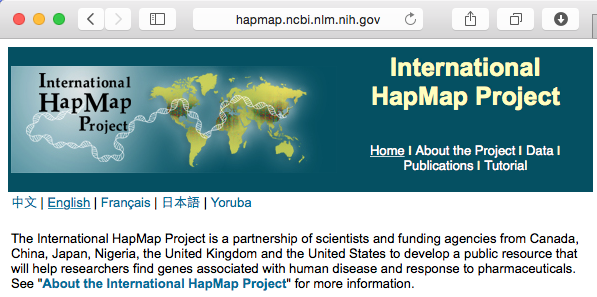 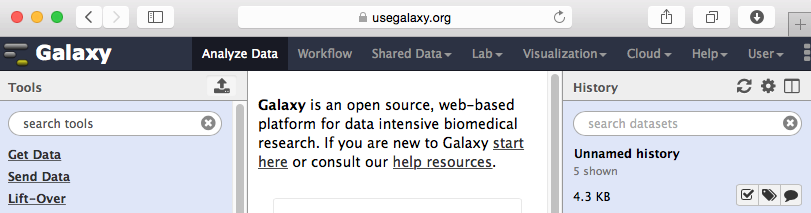 2/17/15
4
http://genome.ucsc.edu
Navigating the UCSC genome browser
2/17/15
5
Initial page at http://genome.ucsc.edu
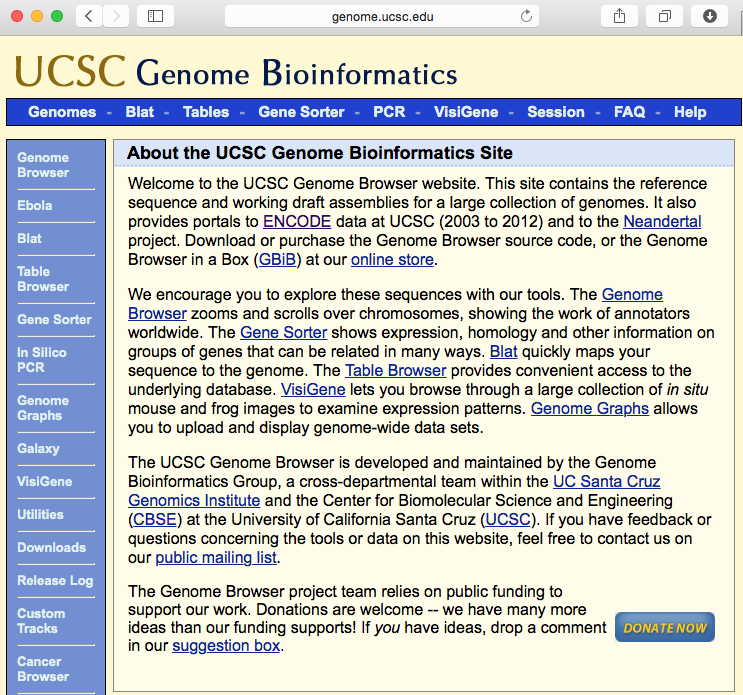 2/17/15
6
Select species, assembly, locus
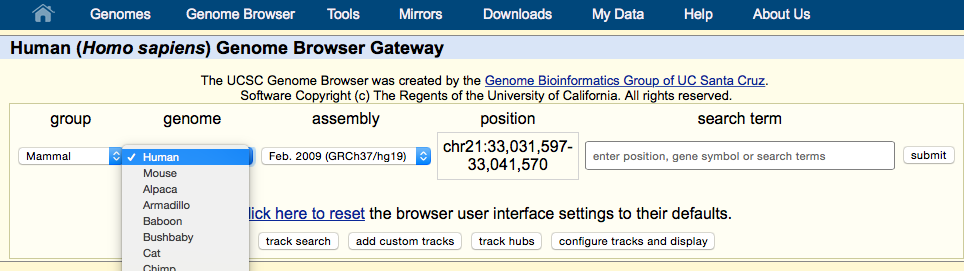 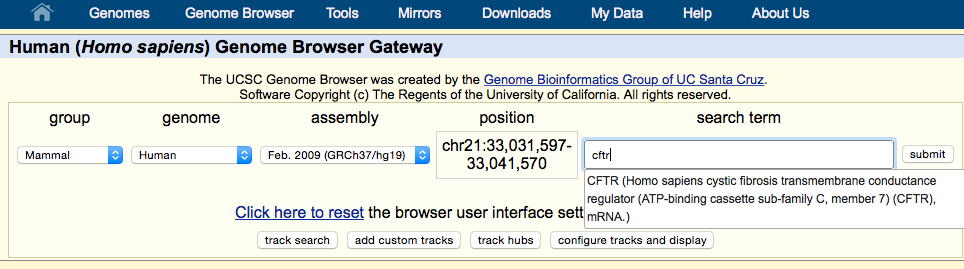 2/17/15
7
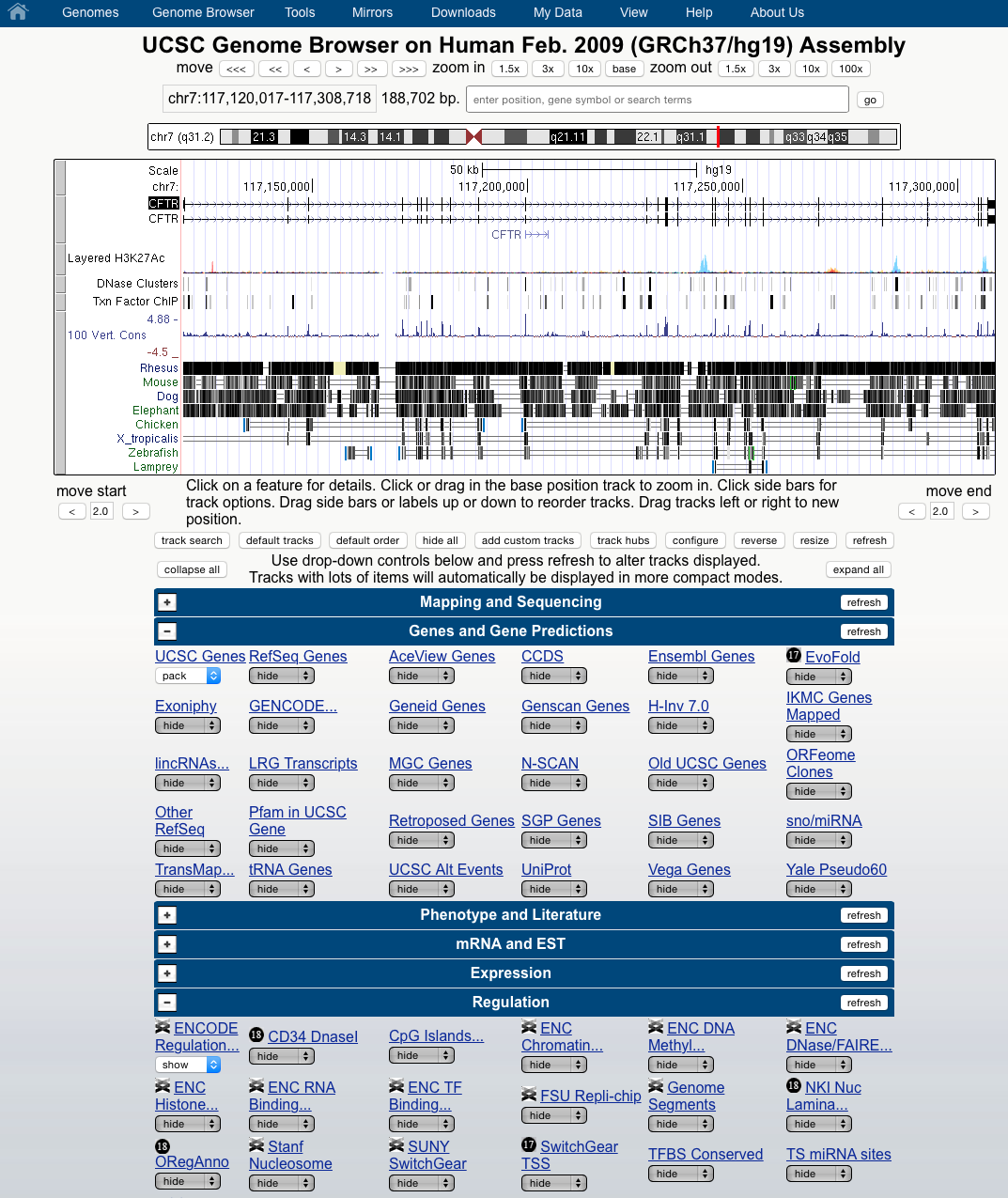 View of CFTR
Your initial view may differ; the UCSC Genome Browser remembers your last settings.
2/17/15
8
Use track controls to display desired tracks
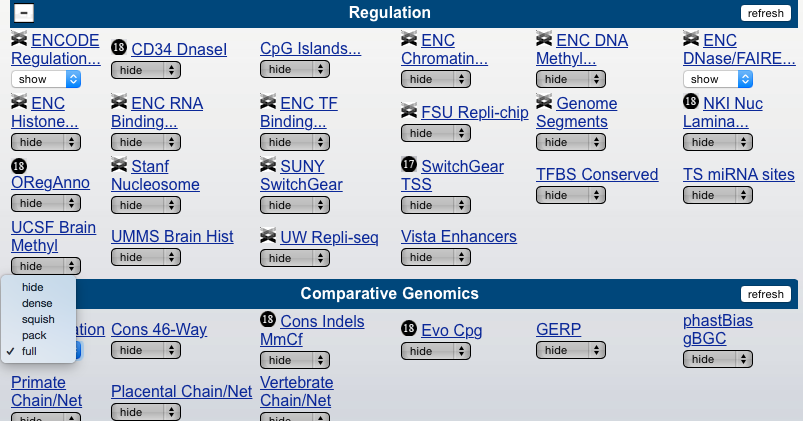 “Conservation” pull-down menu; shift that to “hide”
Turn on “ENC DNase/FAIRE”
Click on “refresh”
2/17/15
9
Now the desired tracks are displayed
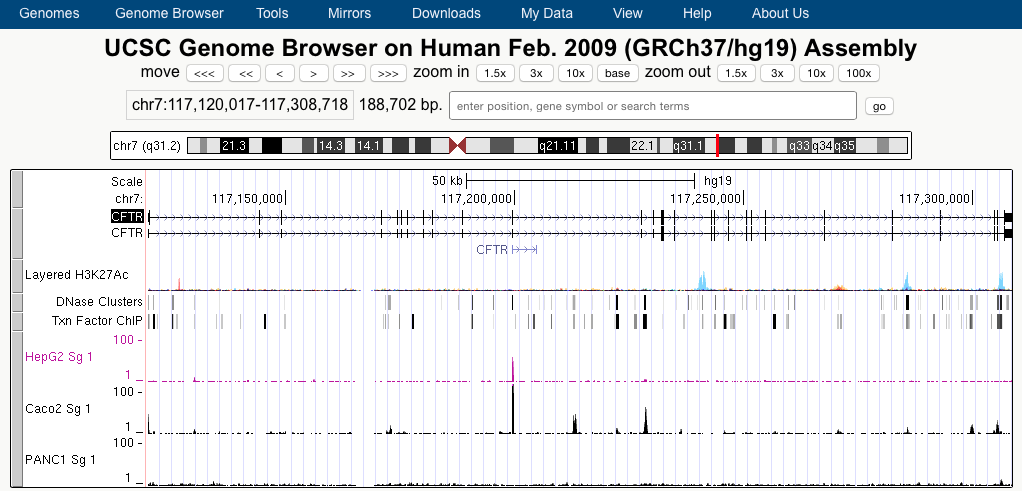 2/17/15
10
Zoom out to see the flanking regions
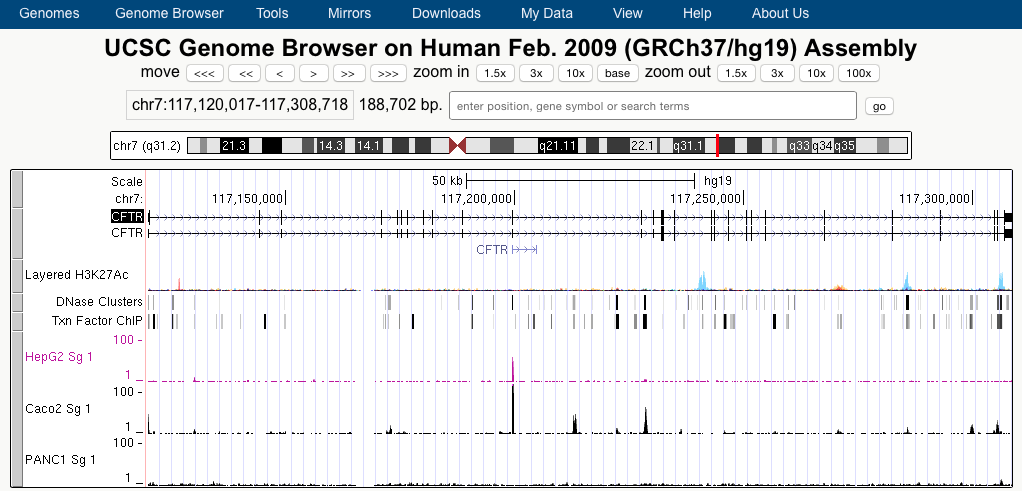 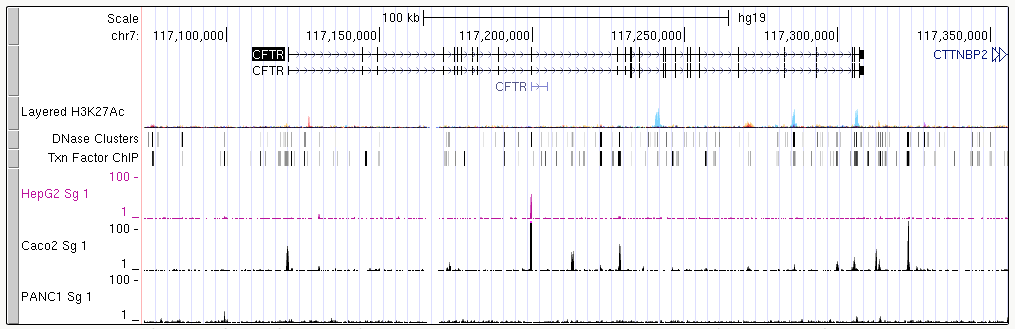 2/17/15
11
Accessing the track control pages
This is a hyperlink to the track control page
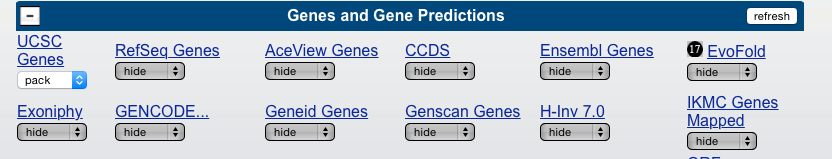 And clicking on the left gray bar next to a track takes you to the track control page
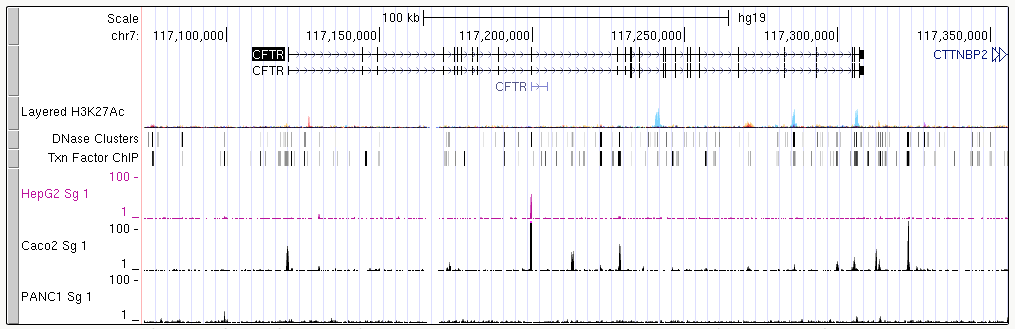 2/17/15
12
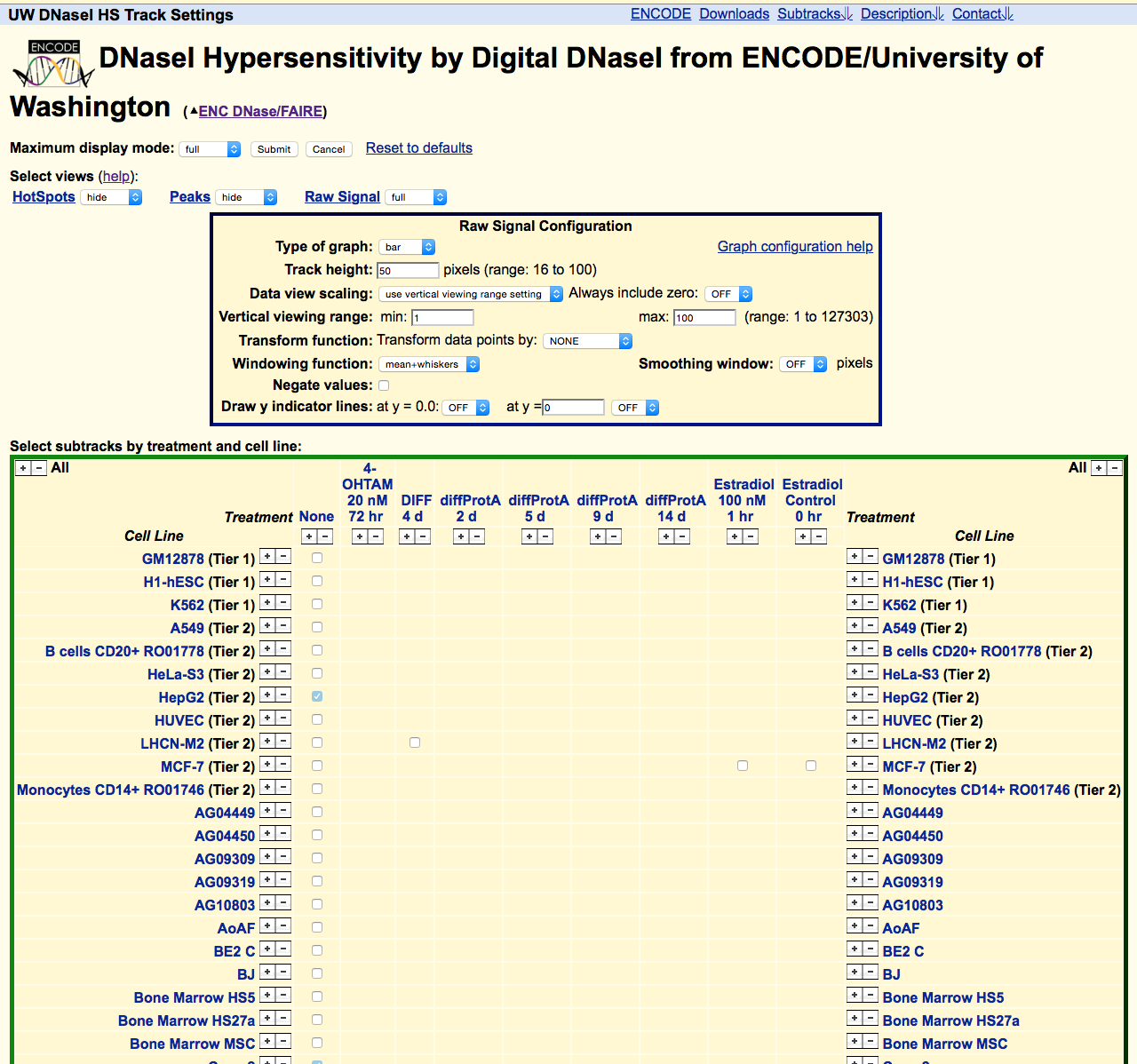 Track control page: adjust data selection and display
2/17/15
13
“Configure” and other powerful options
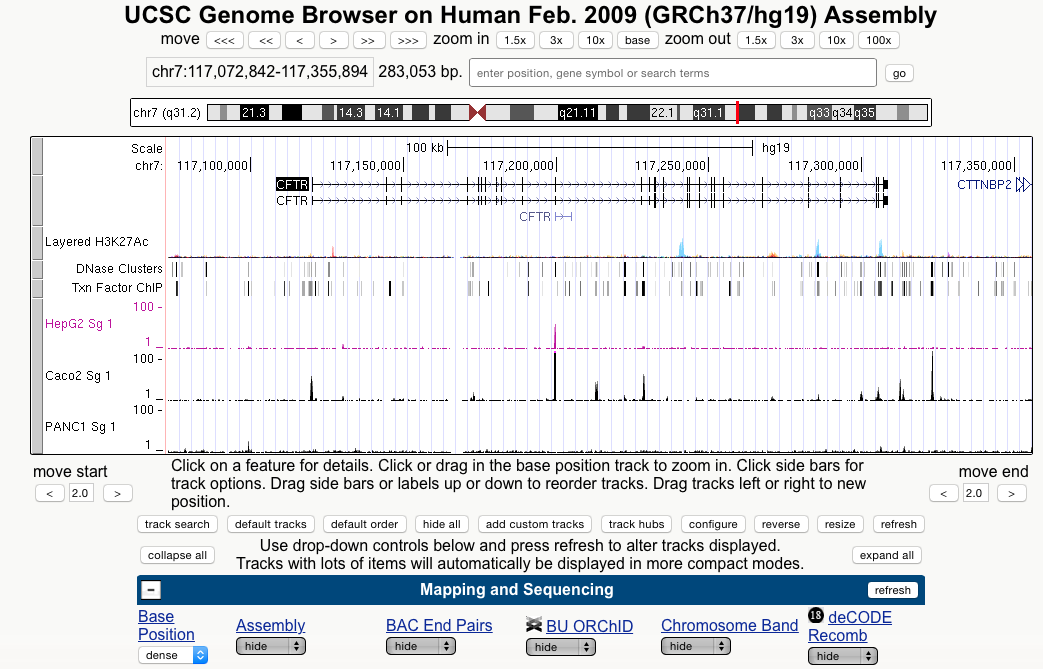 2/17/15
14
Configure image
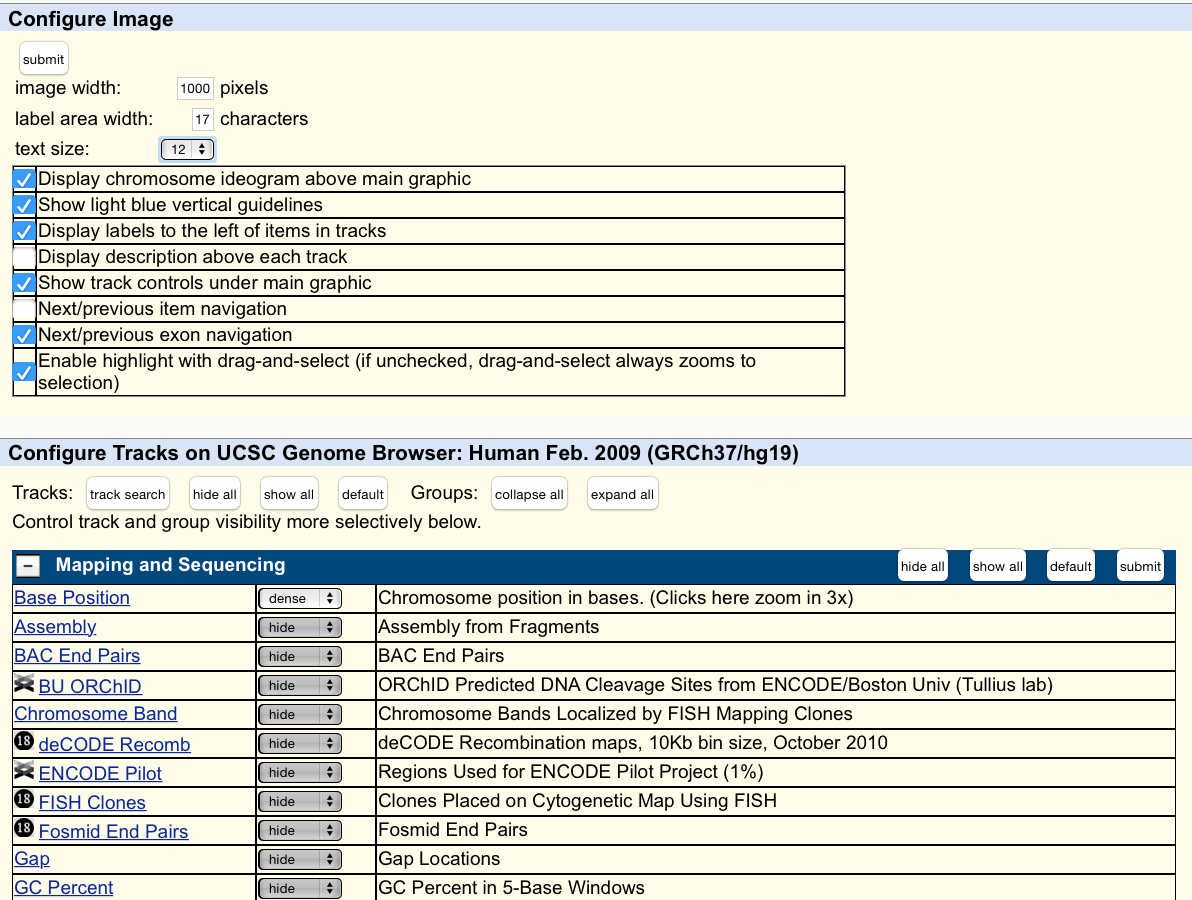 2/17/15
15
Sequences
DNA sequences 
Whole genomes and chromosomes
Genes
Transcripts
Protein-coding and noncoding transcripts
Full-length or partial (expressed sequence tags or ESTs)
Protein sequences
Known
Predicted
Repeats
Variants
2/17/15
16
Sequences from CFTR: Browser view
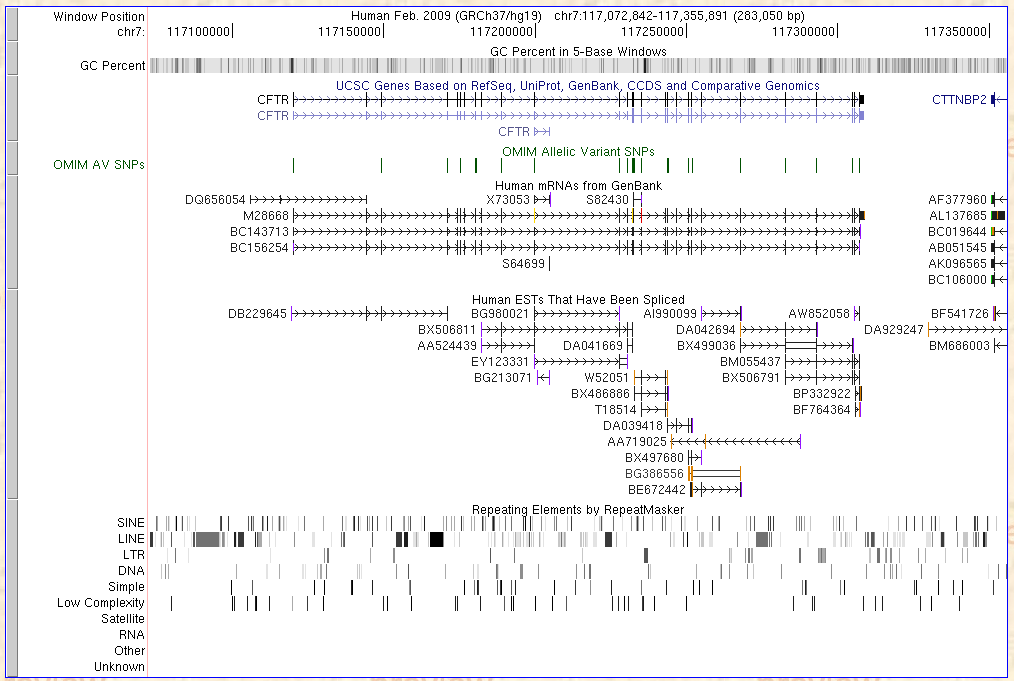 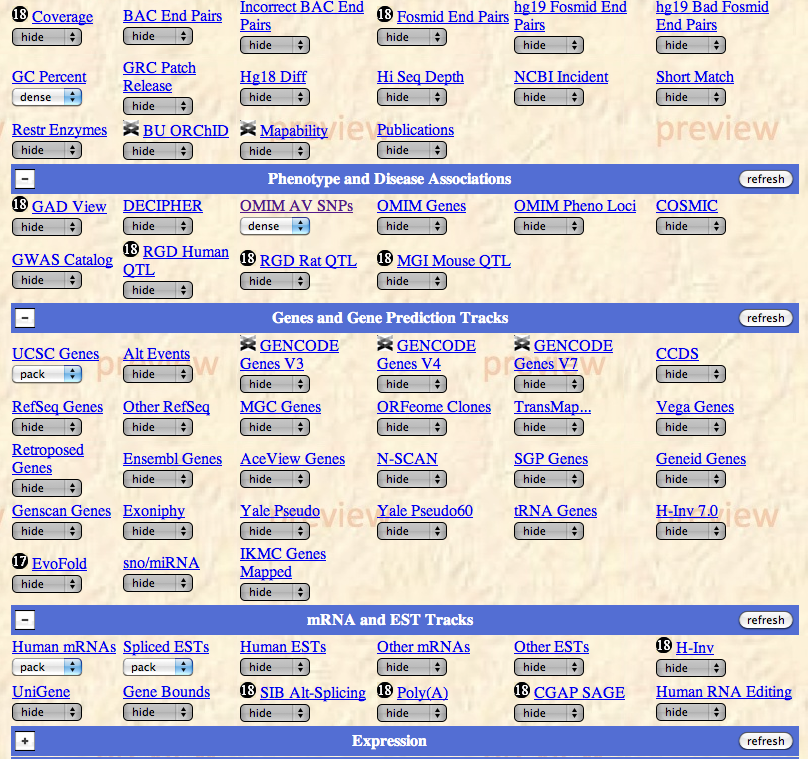 2/17/15
17
Comparisons of sequences
Alignments
Analyze alignments to help identify functional sequences
Relationship between function, conservation, constraint
Measures of neutrality and signals for selection
Search for characteristic patterns in aligned DNA sequences
Protein-coding DNA sequences: exon prediction
Gene regulatory sequences
2/17/15
18
Sequence comparisons of CFTR
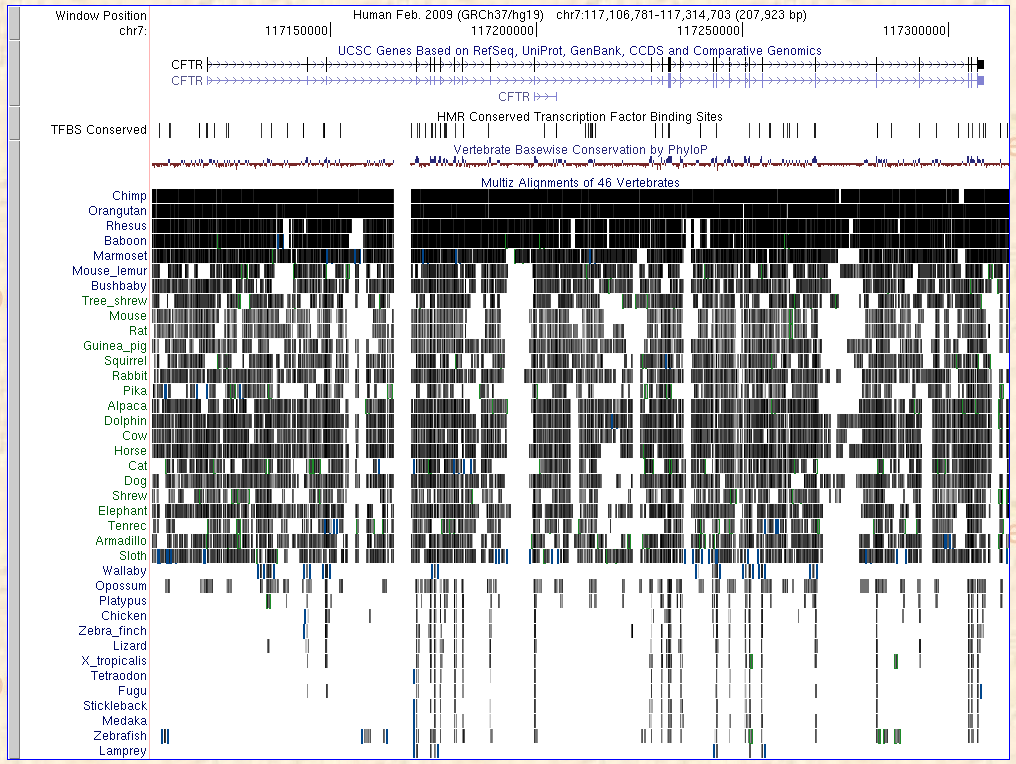 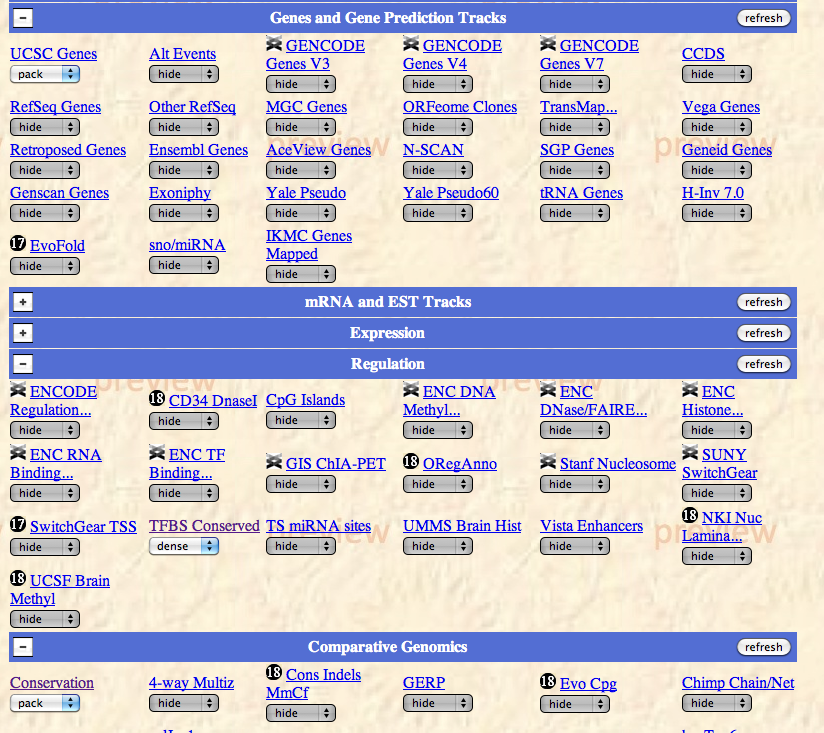 2/17/15
19
Genes expression data
“Transcriptome”
Measure transcript levels for all or large sets of genes
Microarray technology and hybridization
DNA sequences of tags made from transcripts
Learn some aspects of gene function
Co-expression of cohorts of genes
Developmental timing of expression
Tissue-specificity
Response to environmental signals
Abnormal expression in pathologies
2/17/15
20
Expression profile for CFTR
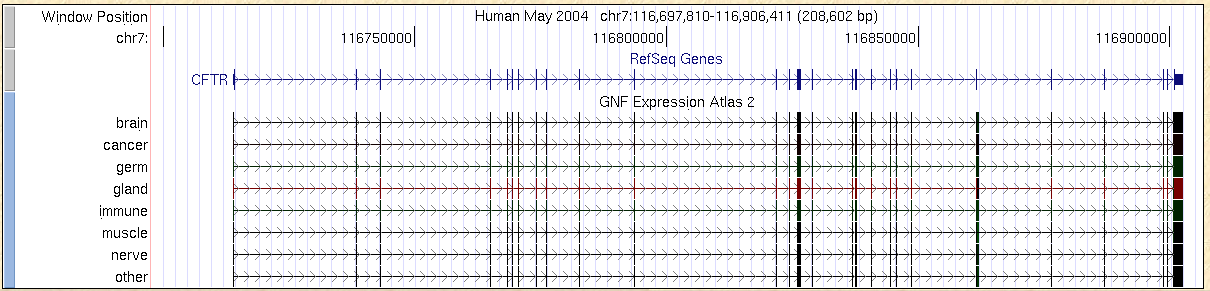 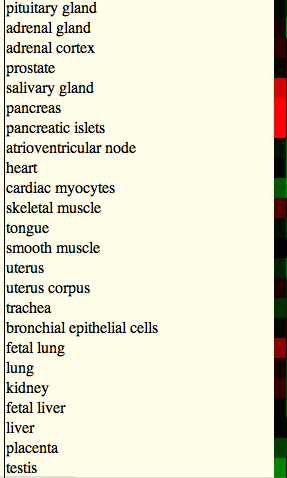 2/17/15
21
RNA-seq resolved by strand: APOE and ERCC1,2
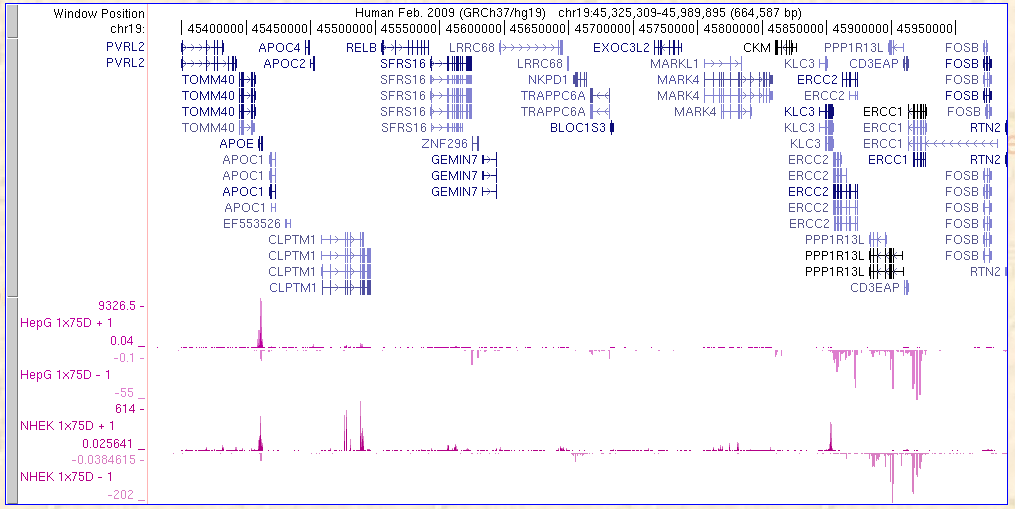 Genes
RNA
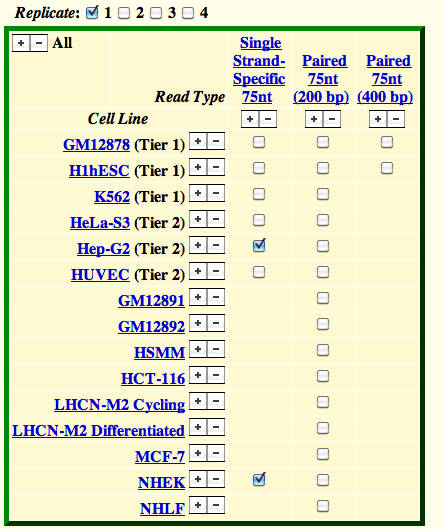 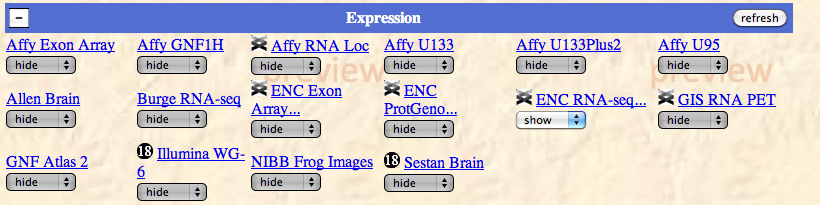 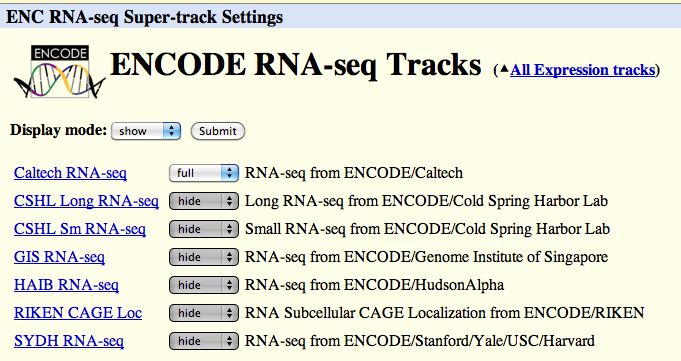 2/17/15
22
Chromosomes and chromatin data
Histone modifications
Chromatin immunoprecipitation
Modifications associated with activation
Acetylation of H3 and H4
Methylation of H3K4 (mono-, di-, tri-)
Modifications associated with silencing
Methylation of H3K27, H3K9
Site occupancy by proteins
Chromatin immunoprecipitation
RNA polymerase, components of the preinitiation complex
Sequence-specific binding proteins
Altered chromatin structures
Accessible to DNase I (hypersensitive sites)
Replication 
Timing
Origins
2/17/15
23
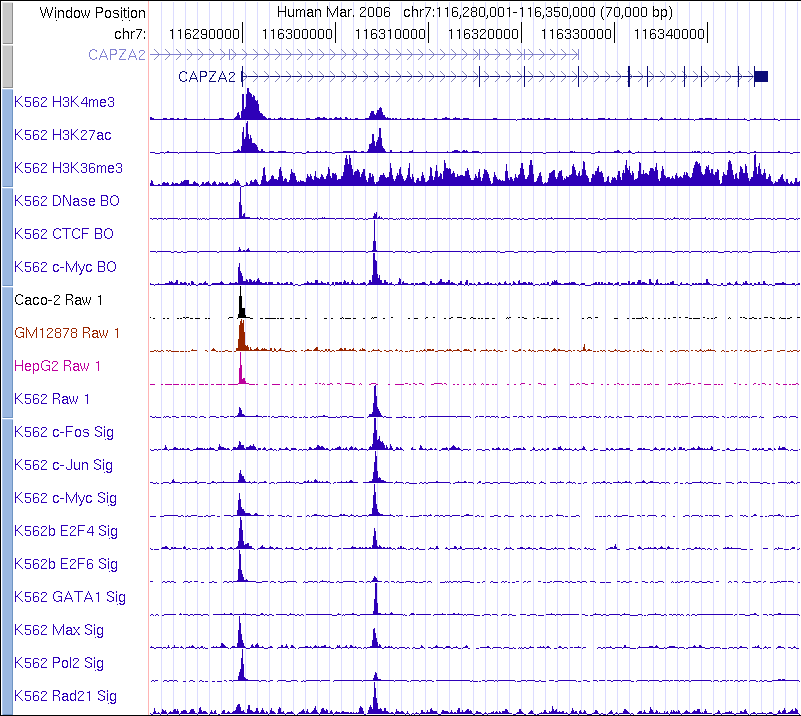 Chromatin modifications and transcription factor binding
2/17/15
24
Finding genome data
UCSC Table Browser
http://genome.ucsc.edu
2/17/15
25
Browsers vs Data Retrieval
Browsers are designed to show selected information on one locus or region at a time.
UCSC Genome Browser
Ensembl
Run on top of databases that record vast amounts of information.
Sometimes need to retrieve one type of information for many genomics intervals or genome-wide.
Access this by querying on the tables in the databases or “data marts”
UCSC Table Browser
EnsMart or BioMart
2/17/15
26
Retrieve all the protein-coding exons in humans
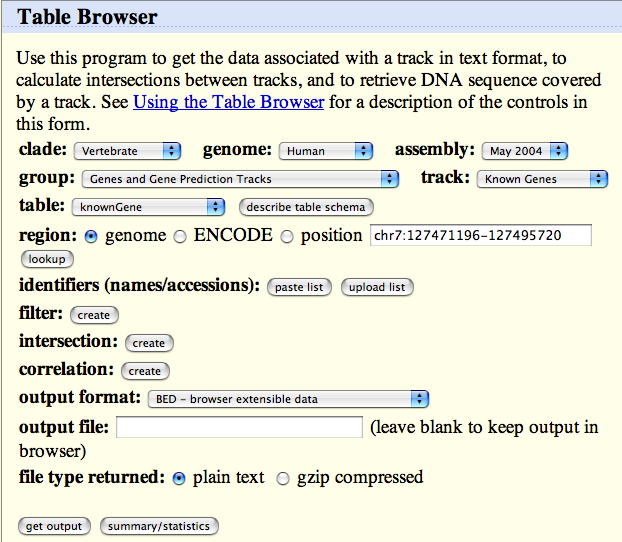 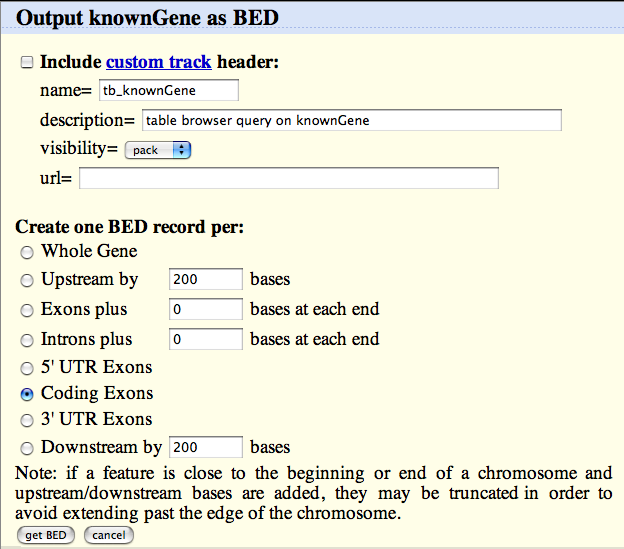 2/17/15
27
Microbial genomes
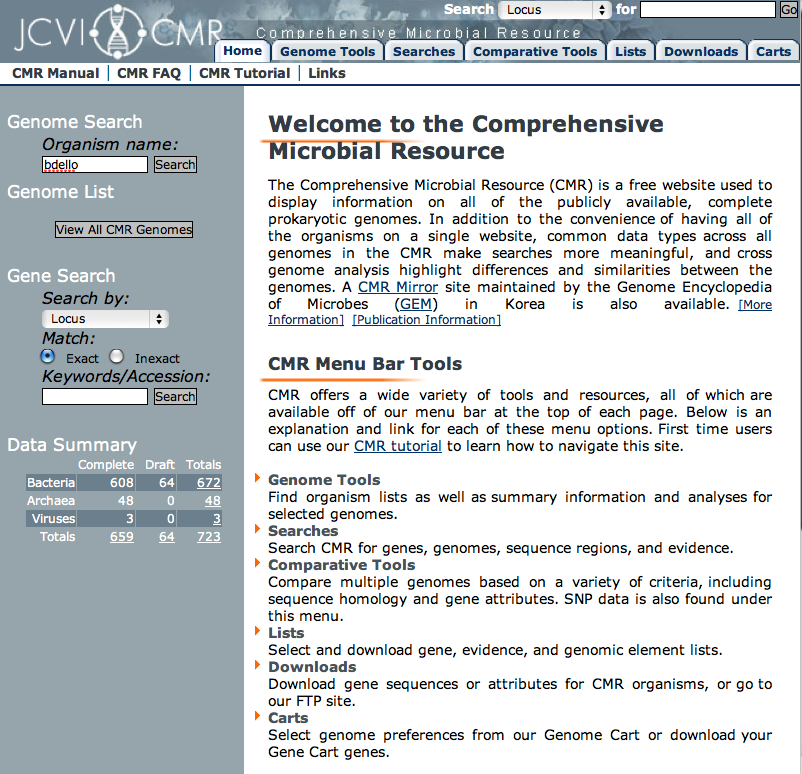 This was a good one, but it has been taken off line. I hope it gets funded again.
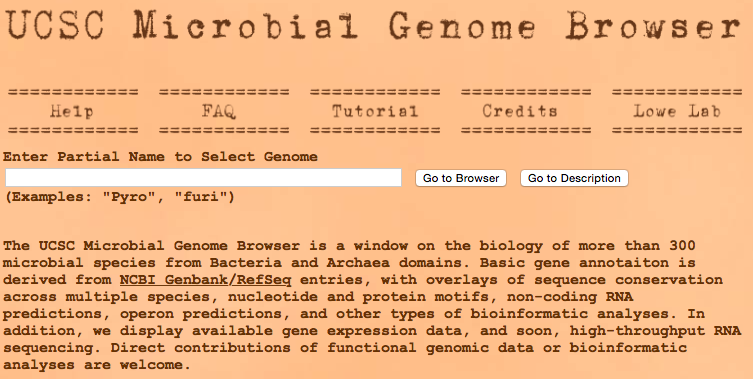 Microbial Genome Browser, UCSC
Lowe Lab along with UCSC Genome Browser Group 
http://microbes.ucsc.edu/
Over 440 microbial species
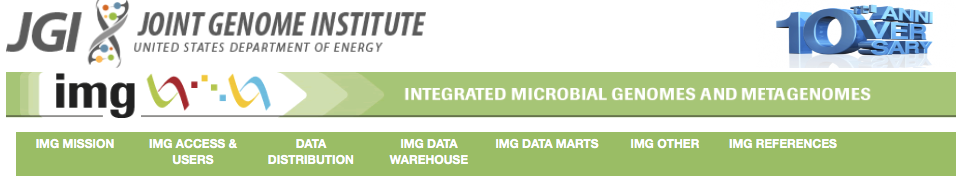 JGI Integrated Microbial Genomes and Metagenomes
http://img.jgi.doe.gov
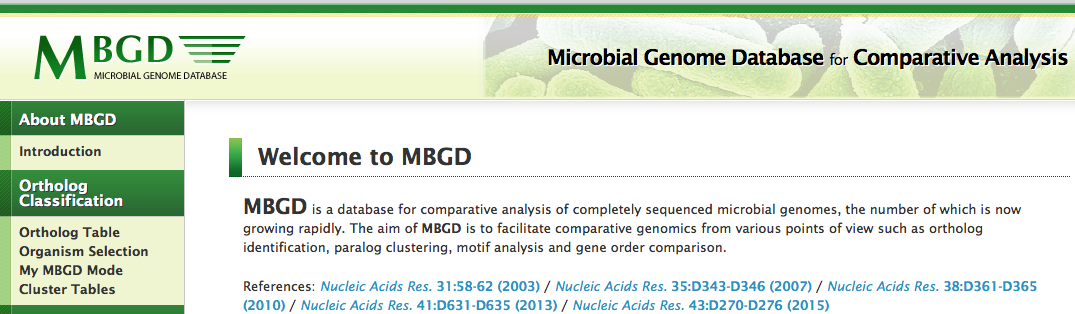 Microbial Genome Database for Comparative Analysis 
http://mbgd.genome.ad.jp
Over 2800 species
2/17/15
28
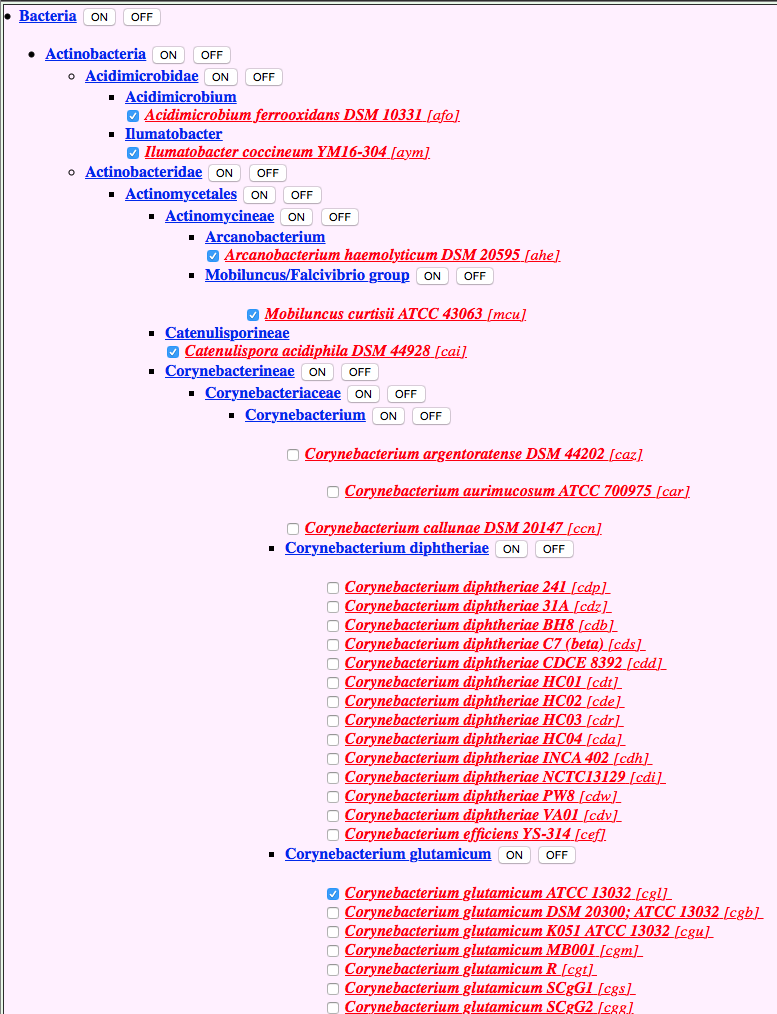 Microbial Taxonomy Search: MBGD
2/17/15
29
Illustrative views from MBGD
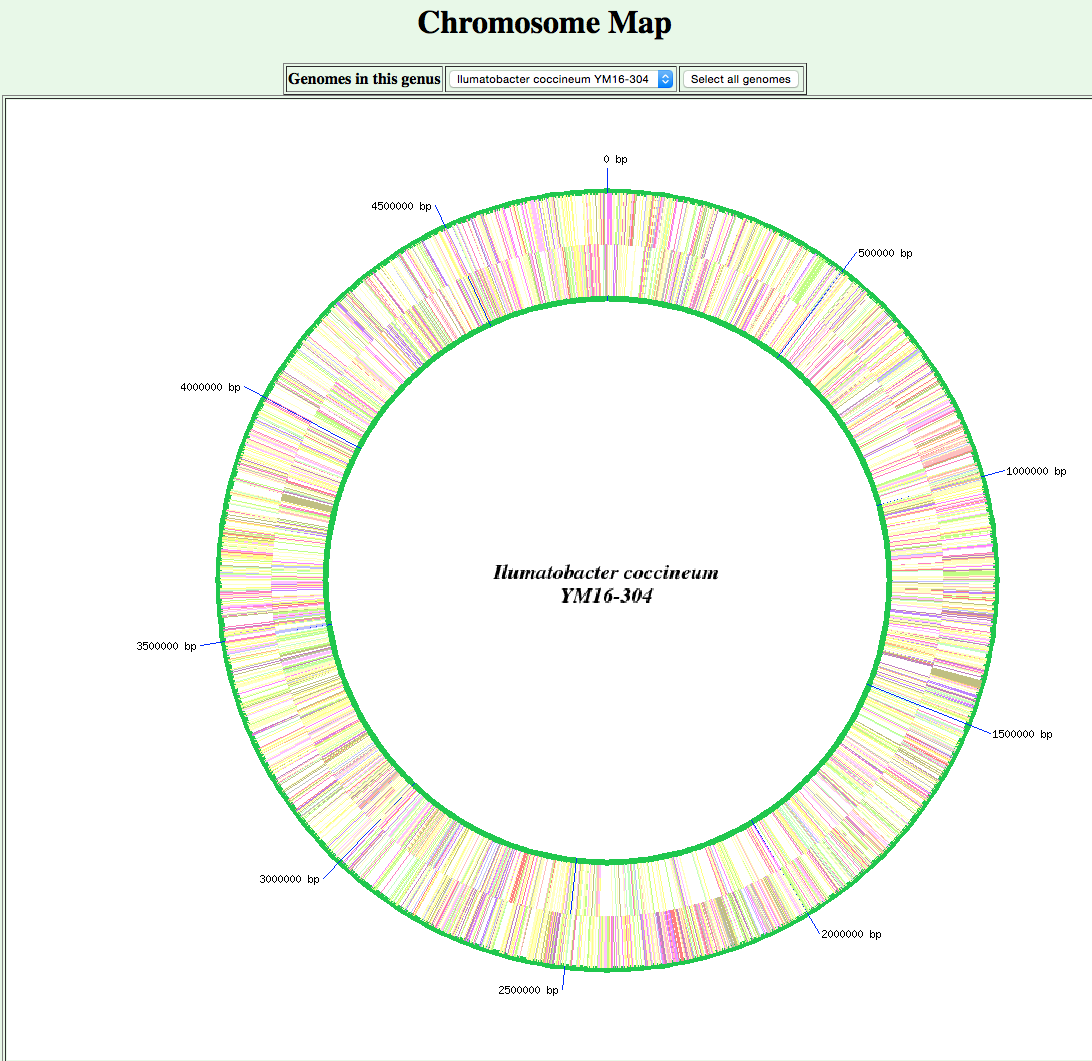 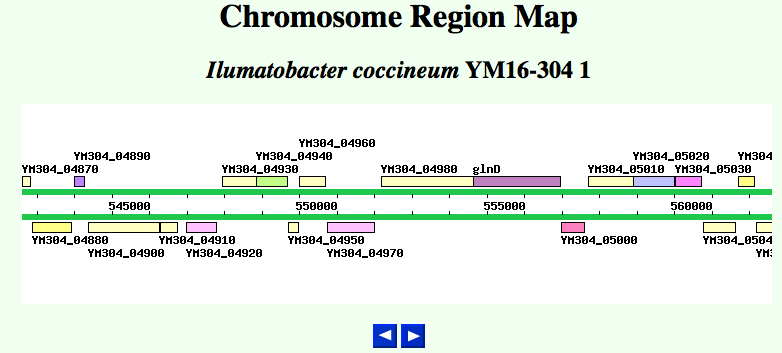 2/17/15
30
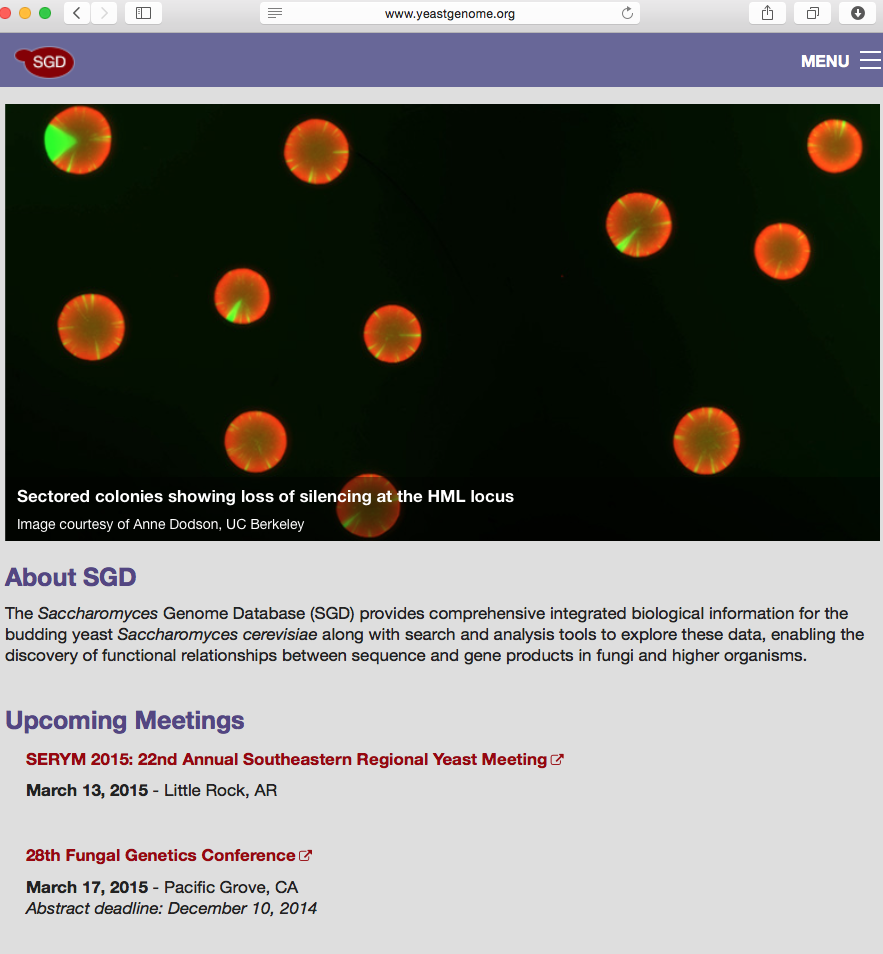 SGD
2/17/15
31
SGD Browser View
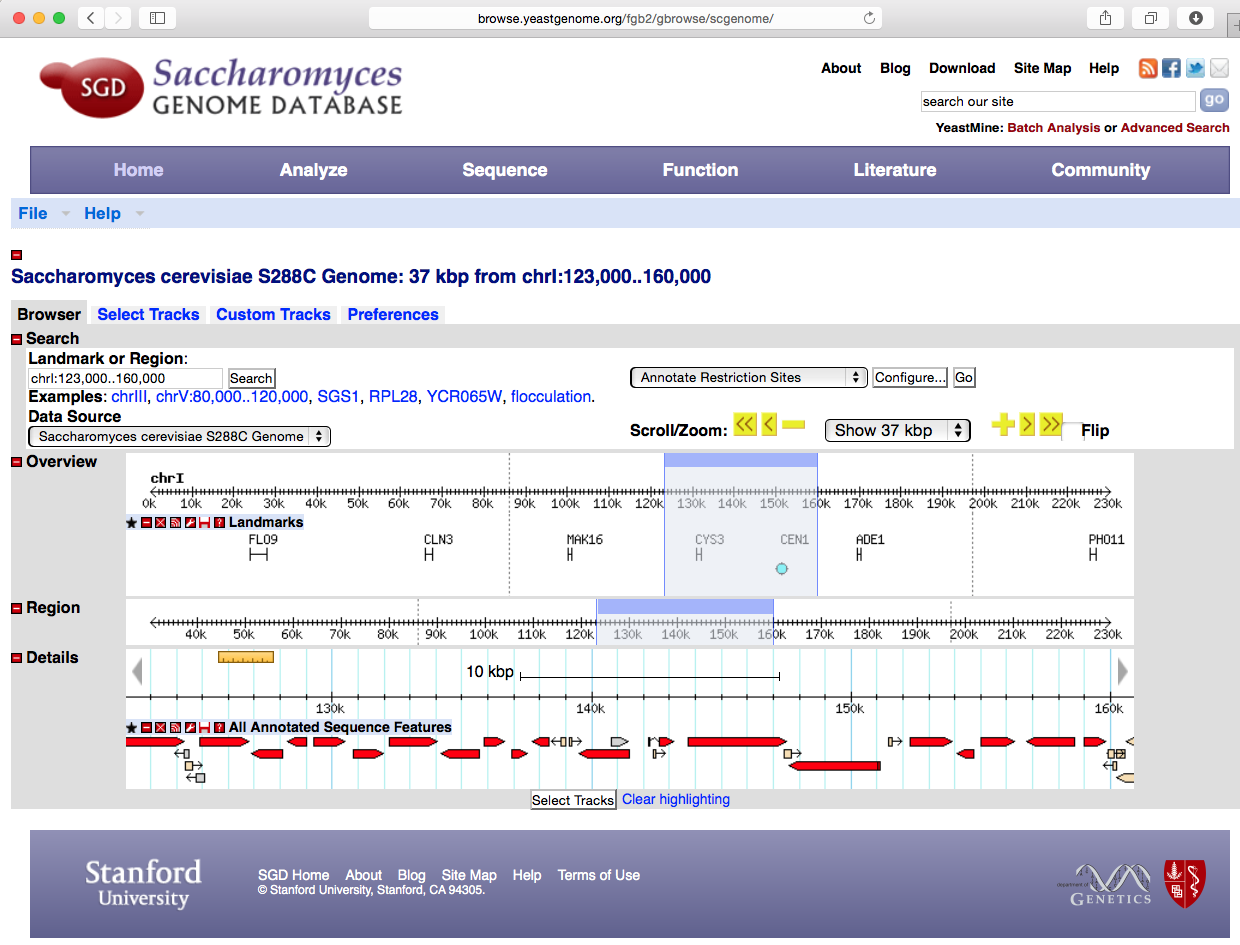 2/17/15
32
WormBase
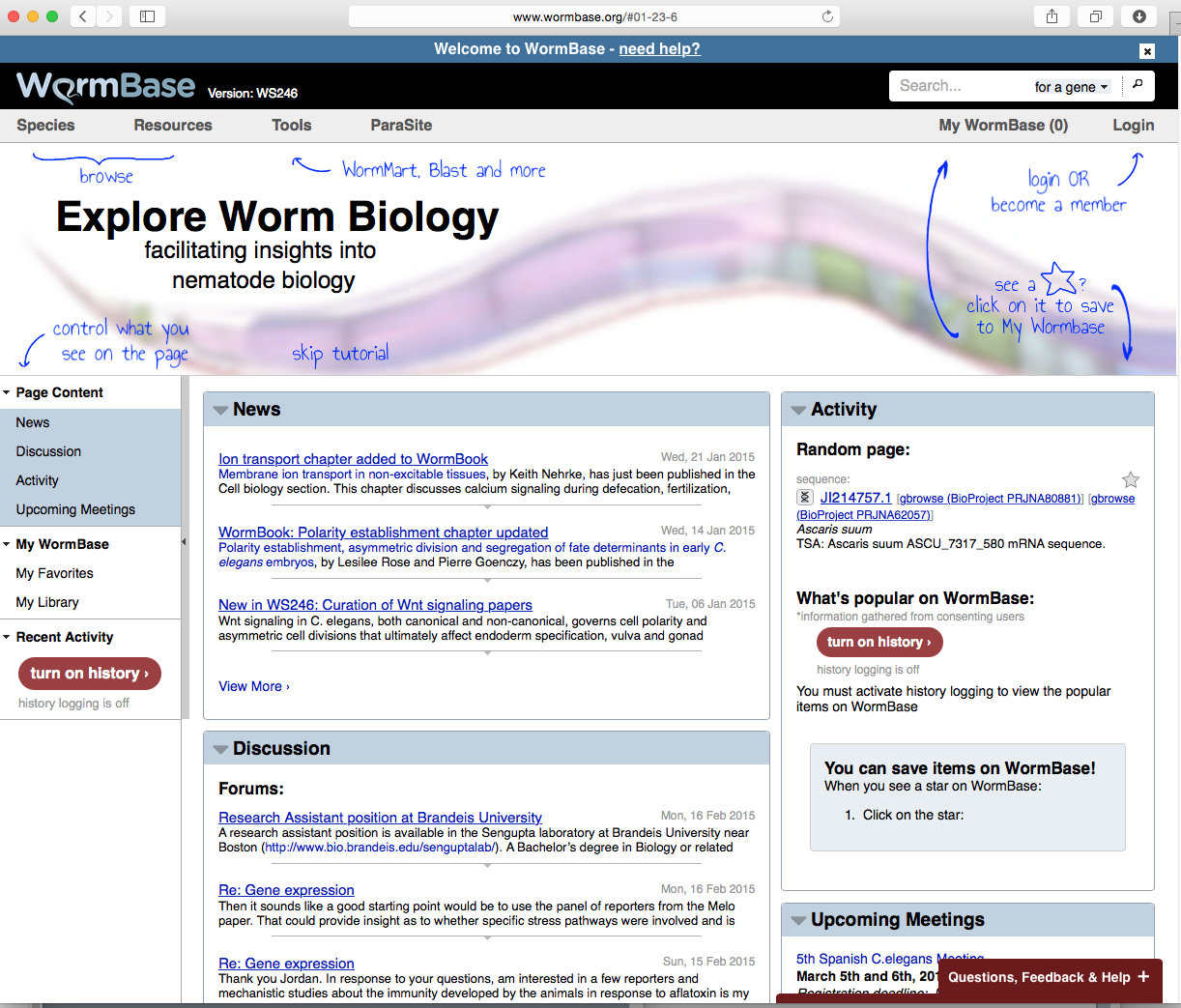 2/17/15
33
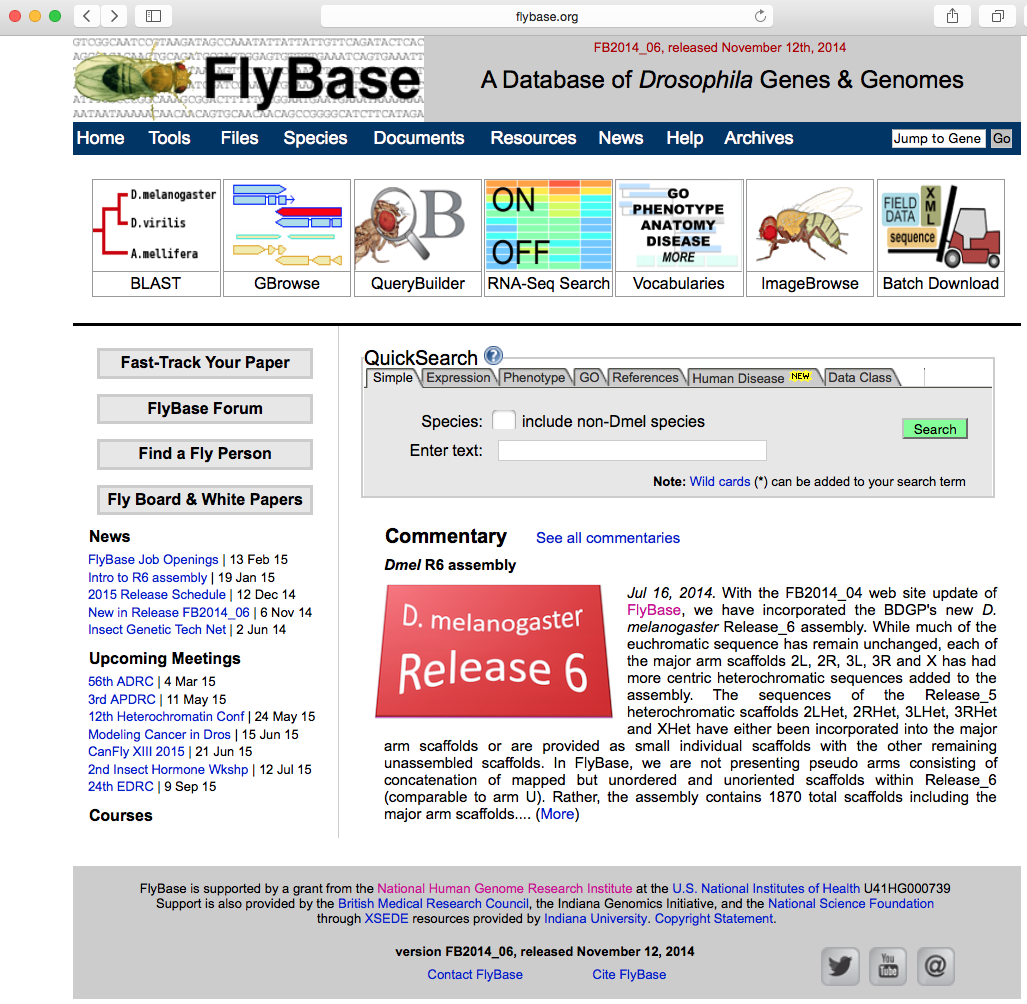 FlyBase
2/17/15
34
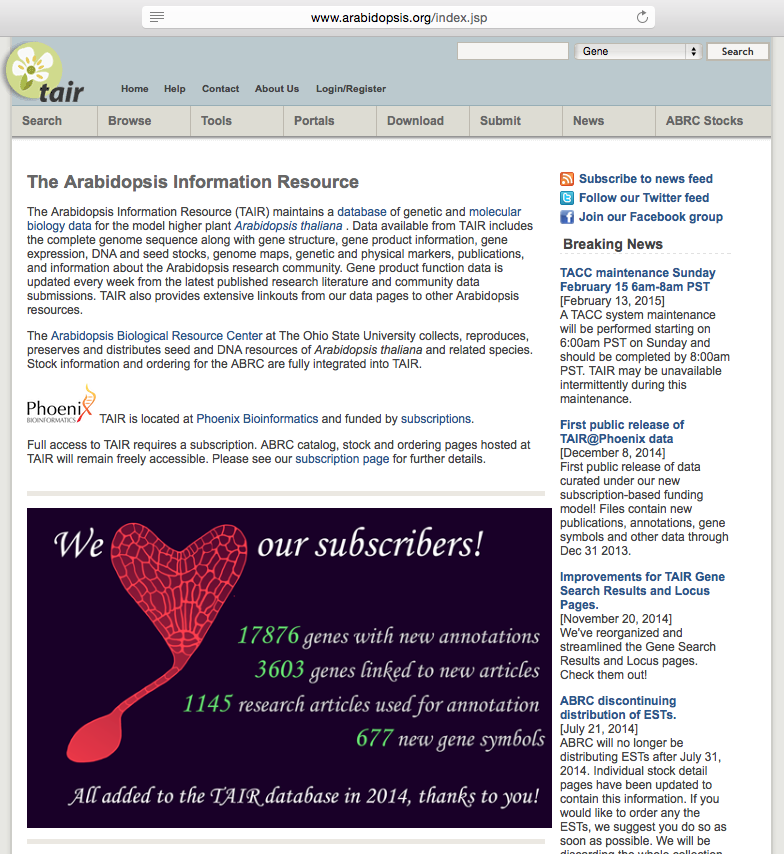 TAIR: The Arabidopsis Information Resource
2/17/15
35